High Needs 
Block Review 
Update for the Local Area
November 2020
‹#›
The Local Area is working on three main recommendations from the High Needs Block Review
Mainstream offer – greater clarity/consistency about the range of needs that can/should be met in mainstream schools

Notional SEN budgets 
Predictable (widespread) vs exceptional needs

2.    Recommissioning specialist provision - developing clearer provision pathways for different levels/types of need (especially across phase transitions)


3.     16-25: strengthening preparation for adulthood
Some things we have been working on since  the last update (June 2020)
Three SENCO cluster meetings have taken place in September, October and November - 60+ SENCOs working together to look at: (i) predictable/exceptional needs, (ii) how to improve transition (iii) how they use their notional SEND funding and (iv) provision mapping.

All Sutton’s mainstream schools have now installed provision mapping software to help the local area to consistently plan interventions for pupils with SEND in schools.

For the first time, the local area has collected detailed financial information on how mainstream schools deploy their notional funding
Some things we have been working on since  the last update (June 2020)
Local area partners have been working on a ‘SEND charter’ - a high level set of values and attitudes agreed by all stakeholders with regard to how we approach SEND in the loca area.

Shared our new ‘Ambitious for SEND Parents Newsletter’ with all parents in the Borough to communicate the work we are doing across the local area

Developed and promoted our new SEND Learning and Development microsite for all professionals working on SEND in the local area.
Some things we have been working on since  the last update (June 2020)
Implemented NDTi/Preparation for Adulthood training to local area colleagues covering Person Centered Planning, Post 16 Challenges, Vocational Profiling and Young Person Participation (including EHC Plans).
What is next? (January to March 2021)
We will be distributing £500k of additional predictable needs funding to mainstream schools in January 2021 to support schools to meet additional needs in mainstream settings.

Publish a new ‘SENCO website’ and SENCO forum on our Local Offer with a comprehensive guide to SEND in the local area 

We will publish our new ‘SEND Charter’

SENCO clusters will start to organise (i) peer to peer reviews / CPD, (ii) define moderation activities across schools, (iii) share best practice
What is next? (January to March 2021)
Publish a post 16 route planner to make it easier for parents, young people and schools/settings to plan routes into post 16 provision including supported internships, apprenticeships and employment

Review how we provide independent travel training to young people with SEND in the Borough

Deliver a series of seminars throughtout the year on key SEND outcomes for young people including employment, Health, Independence and Community Inclusion
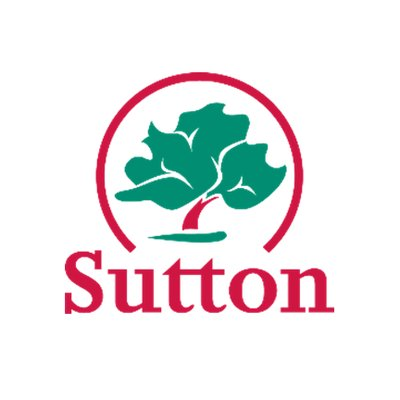 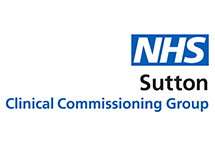 Please get in touch with the relevant contacts for each workstream if you have any questions
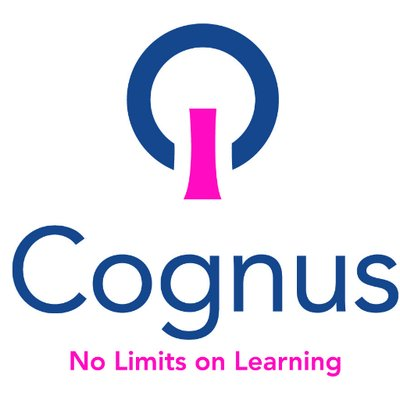 Rebecca Allott - Lead Consultant for HNBR

Workstream 1 - Kieran Holliday - Head of Pupil Based Commissioning - kieran.holliday@sutton.gov.uk 
Workstream 2 - Carolyn Scott - Commissioning Manager - SEND - carolyn.scott@sutton.gov.uk 
Workstream 3 - Oonagh Bensberg - Education Development Lead - oonagh.bensberg@sutton.gov.uk
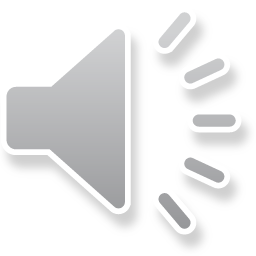 ‹#›